Дивовижні місця України
Презентацію зробив Сорокін Микола 9-А клас
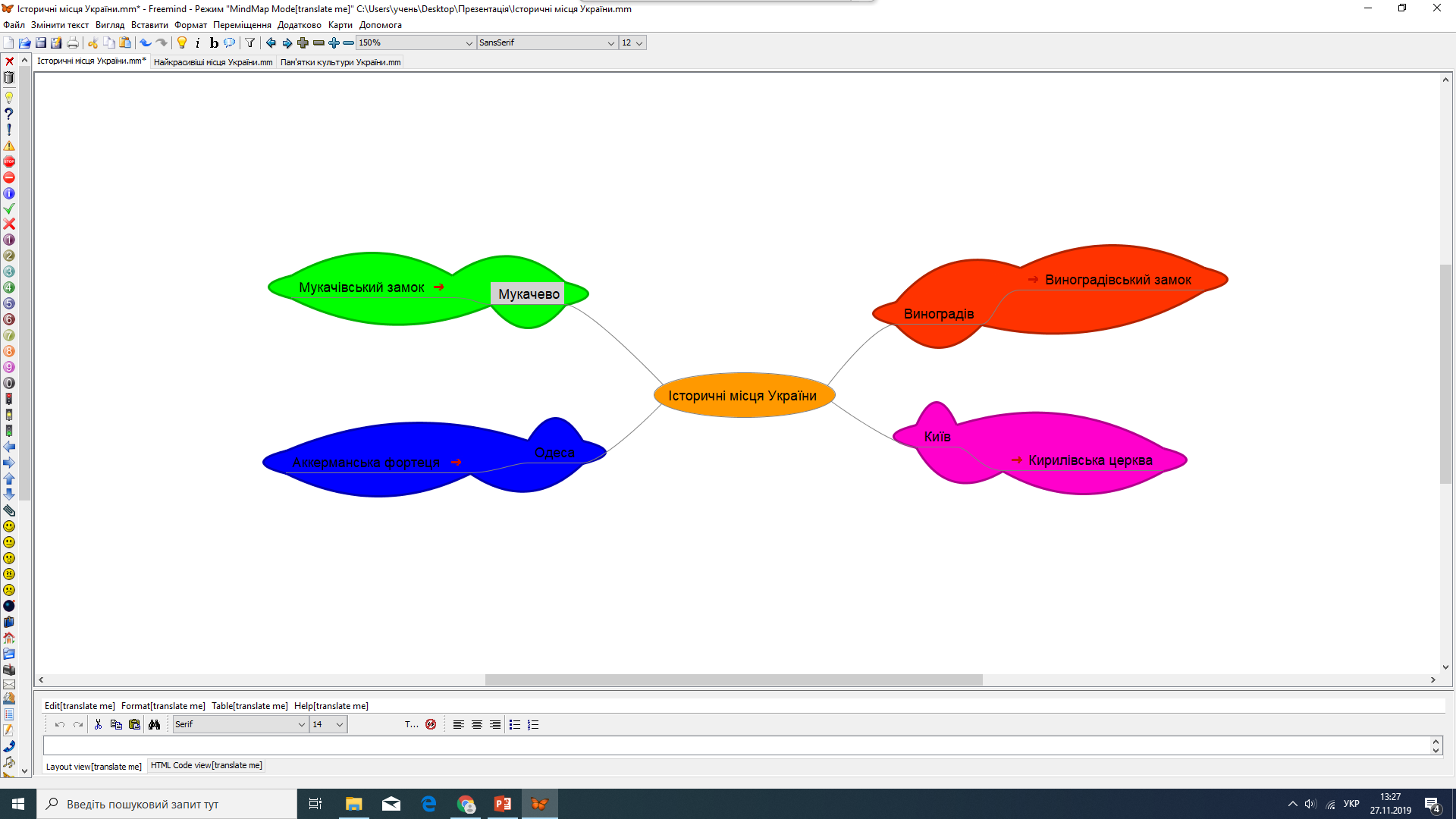 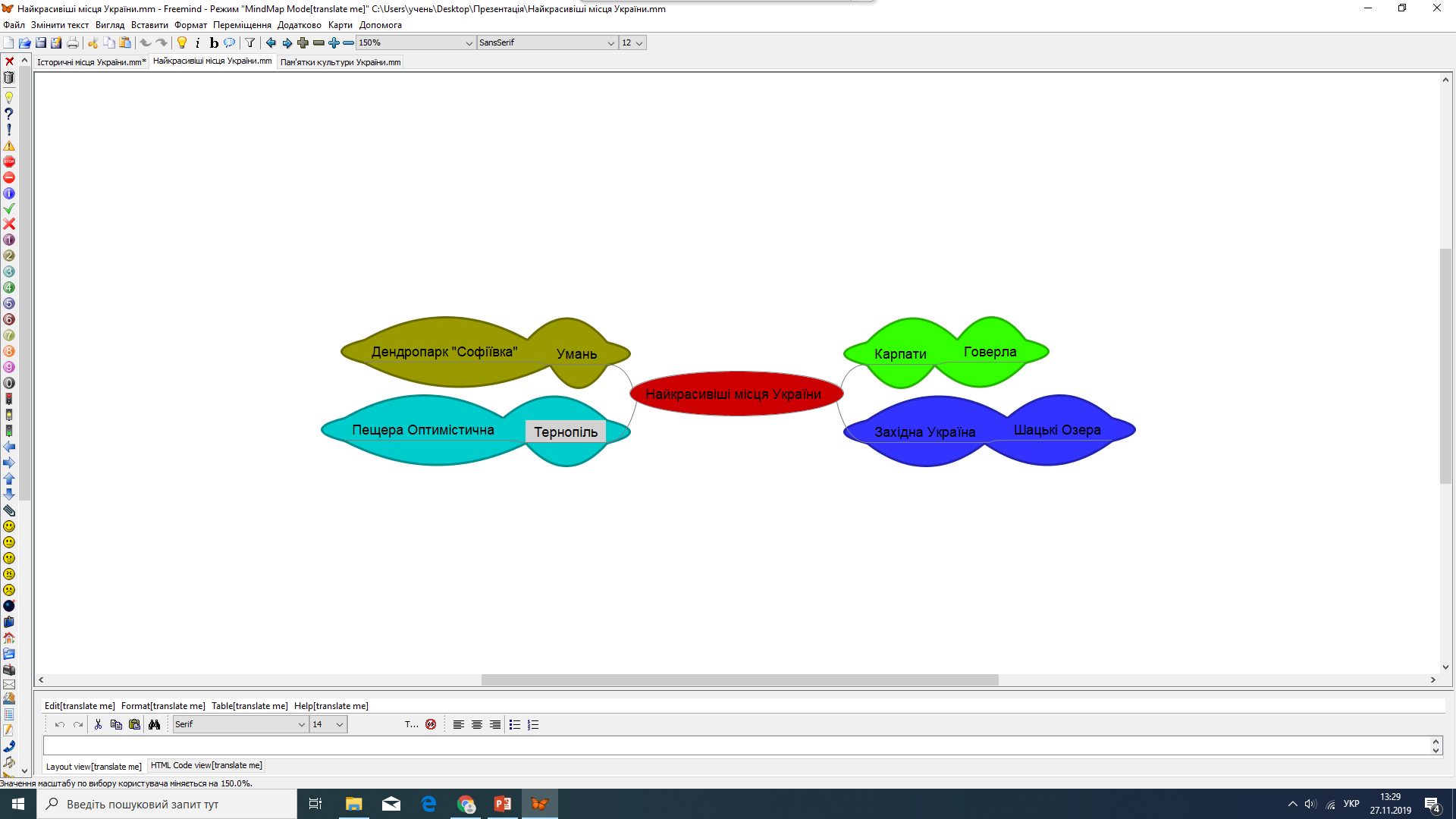 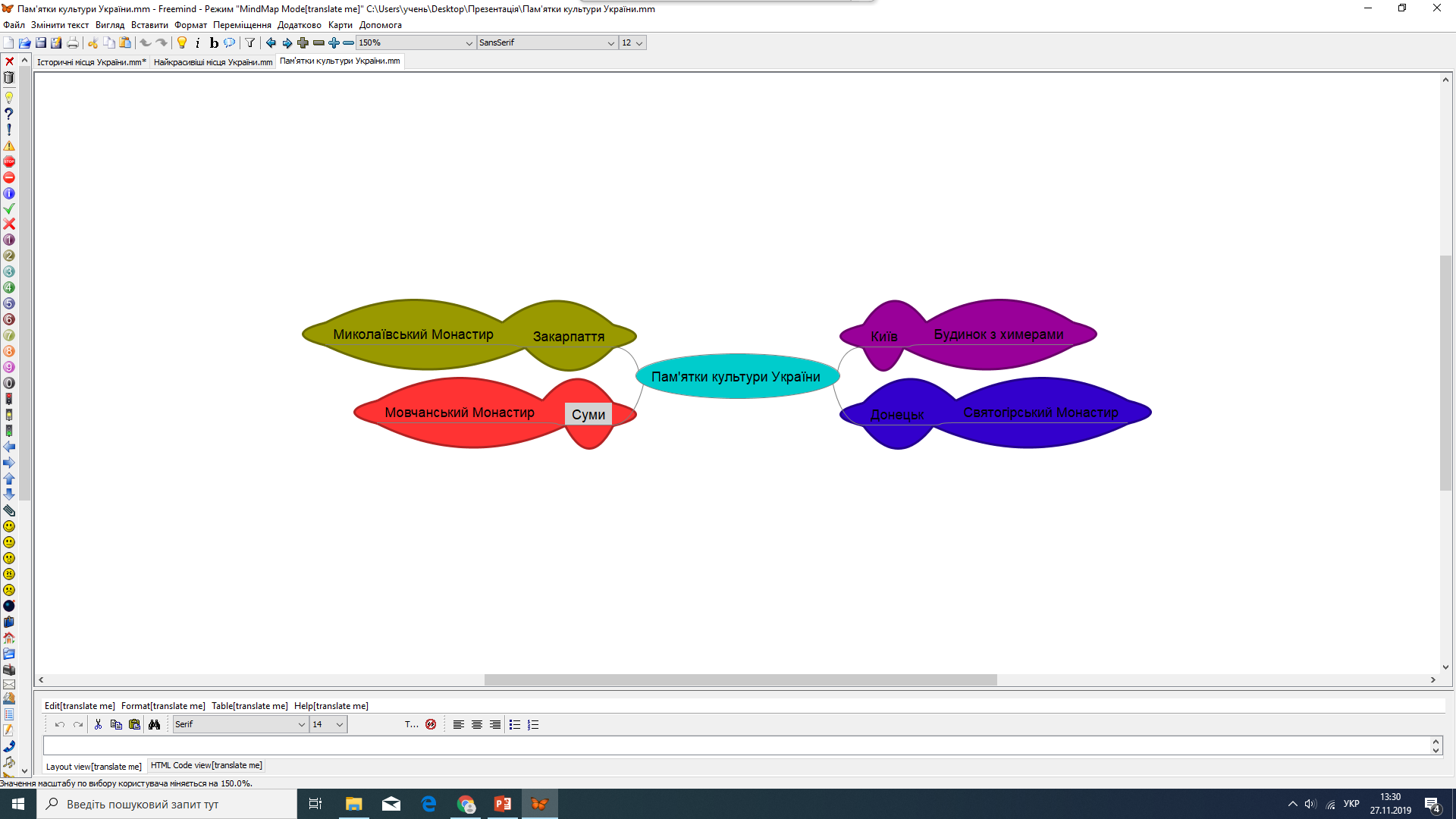 Дякую за увагу!